My Health LA Mental Health Prevention
Implementation:Questions, Challenges, Successes and Some Best Practices and Guidelines
August 19, 2020
Congrats!
All agencies started as of Aug. 1!
 Hundreds of staff trained.
 We are receiving claims submissions.
 Payments will begin for 32 agencies in July and the other 20 in August.
 Technical assistance calls underway.
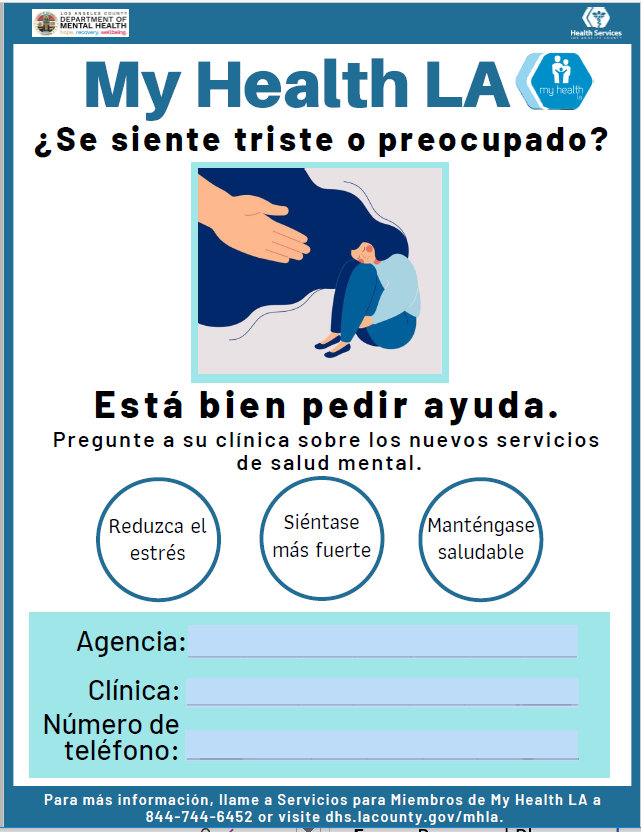 Helping Clients See the Benefits to Prevention Services
Improve ability to relax. 
  Learn to utilize deep breathing exercises.
  Reduce number of days each week you experience 	problems with sleep or concentration.
  Learn better ways to communicate thoughts and 	feelings and reduce tension or arguments at home.
  Additional ideas?
Review: What is the Prevention Services Screening Process?
All MHLA participants must undergo screening process, which is two parts: 
	1. Administration of PHQ-9 (and GAD-7 when 	appropriate). 
	2. Review of the results with the participant along with 	any other pertinent info from health professional.
 What if client’s score changes on a questionnaire after screening process was initiated with the client?
Frequency and use of questionnaires/measures:(The PHQ-9 and as appropriate, GAD-7)
First, as part of the screening process. 
 Then, if the participant is in services, quarterly and at the end of the curriculum. 
 Use clinical judgment to determine whether to    administer more frequently.
Referral for Treatment:
Reminder that these are prevention services. 
 Use clinical judgment on whether to refer for       treatment (based on more than just scores – no    cutoff). 
  Can refer for treatment to DMH by calling 1-800-854-7771.
  Can also provide treatment at clinic.
Documentation:
Include all necessary elements, such as:
 Which Prevention Practice
 Individual or group
 Face-to-face or by phone
 Narrative of what happened
 Score of PHQ-9/GAD-7 if administered.
Documentation (more)
Questions or challenges: 
1.  Screening process, including documenting of 	questionnaire/measure score, client’s responses to 	questions, and outcome of screening process.
 2. Prevention services, including use of the DMH    	  documentation templates for guidance in what and   	  how to document.
Services and Data Submission:
Prevention services can be provided the same   day as primary care services.
You can put the actual cost on the claim and AIA will pick up as part of the data collection.
Yes, put a diagnosis code (MHLA requirement).
Data Submission:
H0002: Complete Screening Process (will have scores)
H2014: Services (may have scores) 
Scores go in the modifier, when applicable. 
First box: P1. Second box: Two-character score.
If no score is to be reported, leave modifier blank.
Prevention Services Training:
Training is ongoing. Any new staff who will  	be delivering services must be trained.
  Curriculums and handouts on the website.
  Questions about training and how to find it?
  Questions on how to use the training 	curriculums with clients?
Clinical Workflow:What does your process look like from screening to discharge?
Questions:
Which staff are administering questionnaires/measures?
 Which staff are doing services?
 What challenges does telehealth present? 
 Are stressors over COVID coming up?
 Mostly individual or group?
MHLA Website:
We are redesigning the website. But for now --- sticking with the old site (some DHS sign-on challenges)

			User name: mhlacpp 
			Password: Lacounty1